Introduction to Home & Community-Based Services (HCBS) Medicaid Waivers
GCDD HCBS Advocacy Day
January 27, 2021
Agenda
What is Medicaid?
What is a Medicaid Waiver?
What Supports are Included in a Waiver?
Why is there a Waitlist?
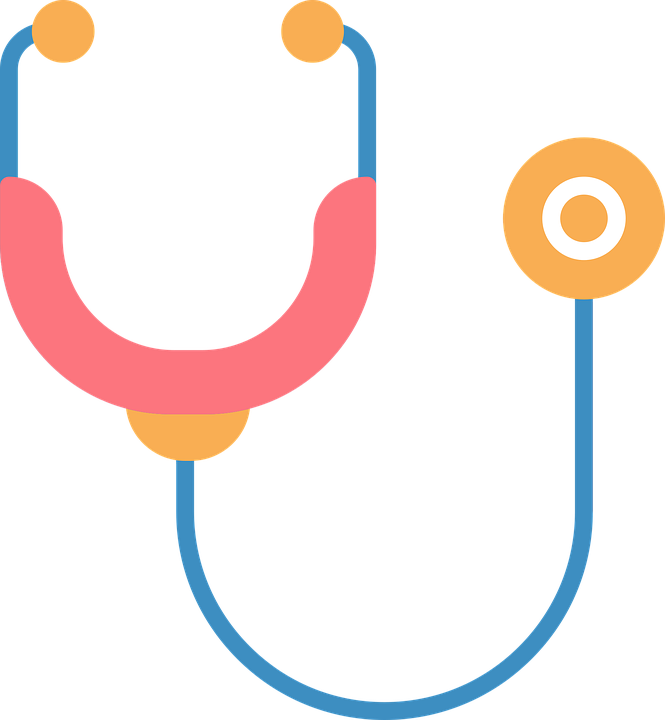 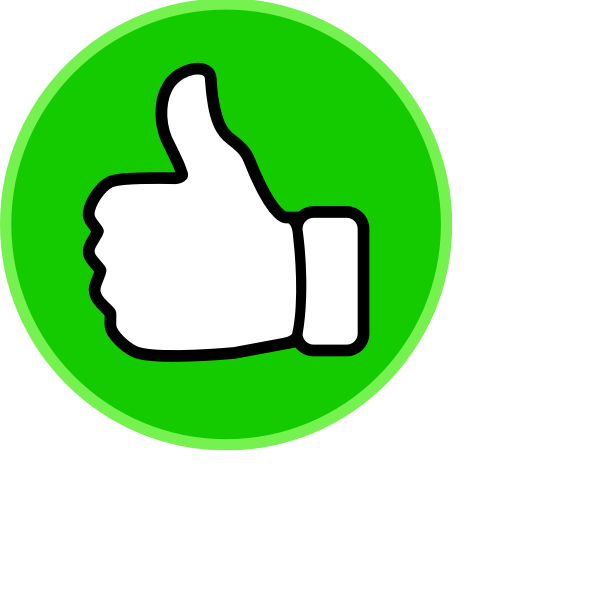 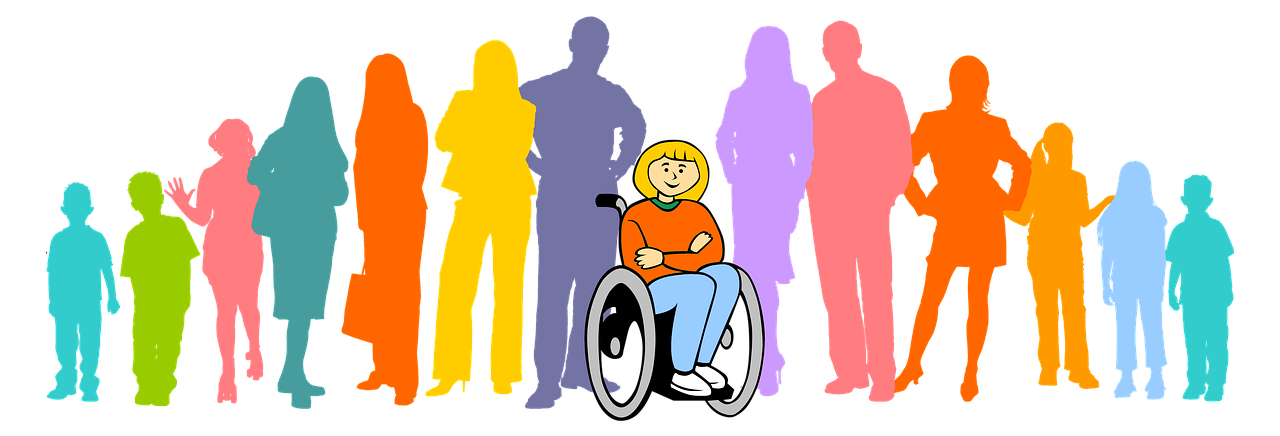 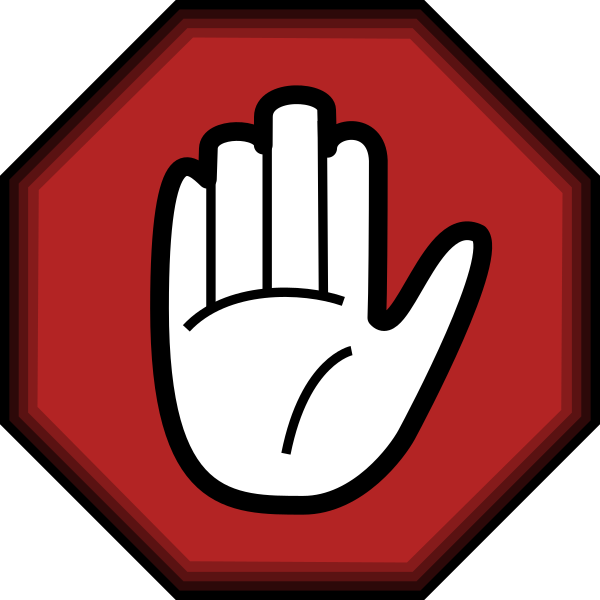 What is Medicaid?
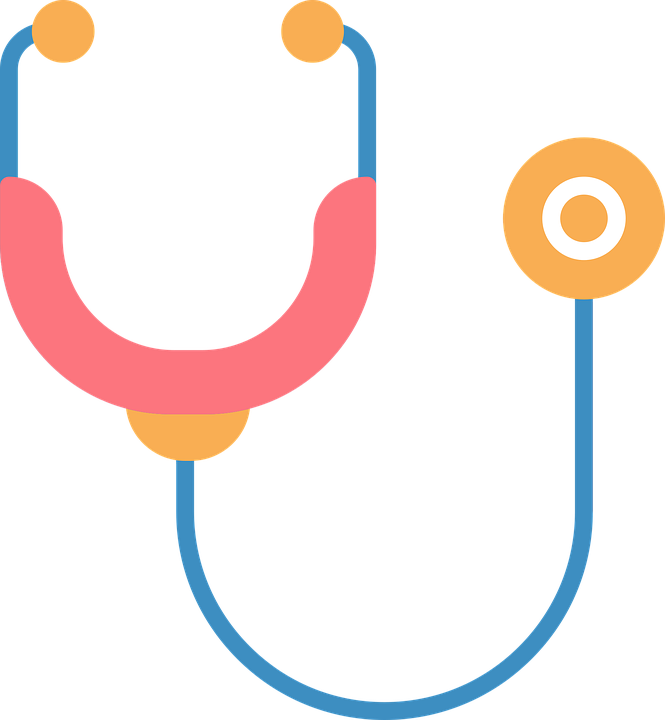 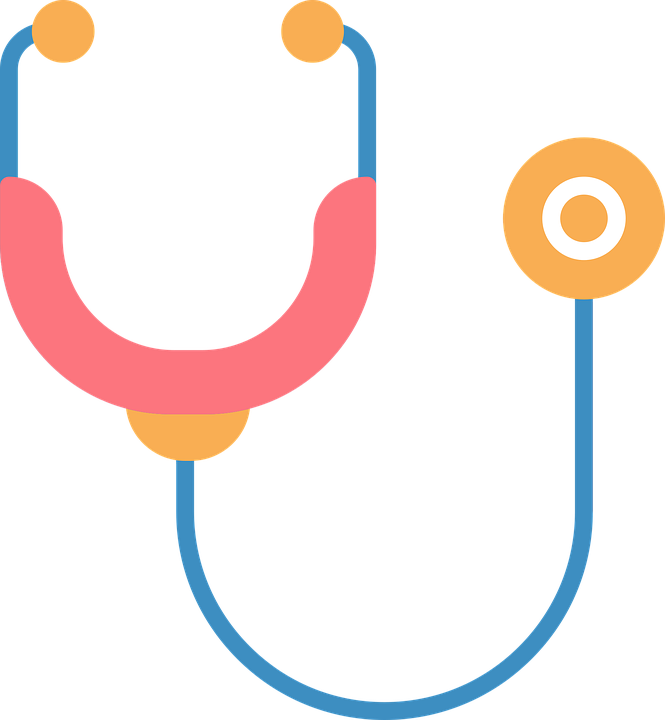 Joint Federal and State Program

Provides Health Care to People

Most Georgians with Disabilities Qualify

State Must Provide Medicaid to All who Qualify
What is a Medicaid Waiver?
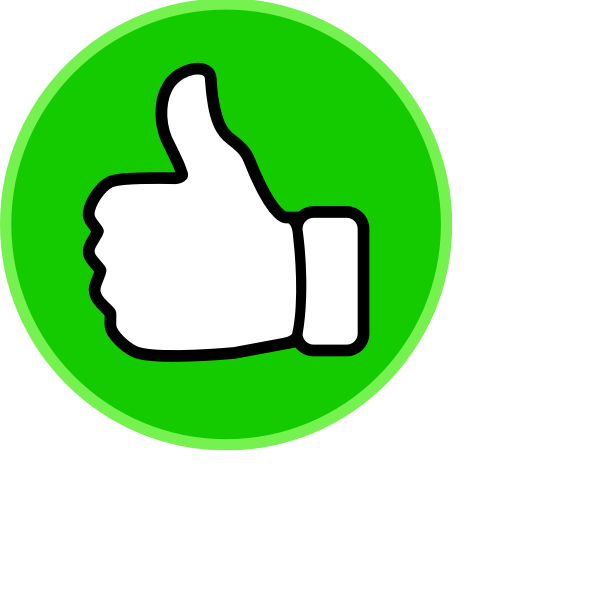 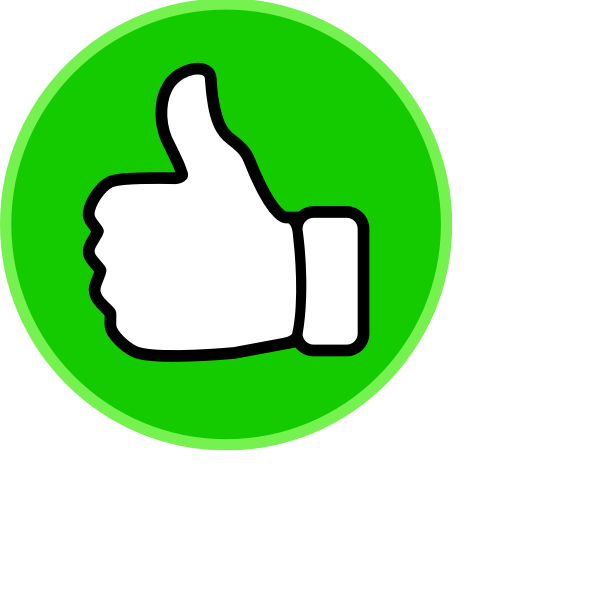 Some Medicaid services are only paid for if the person lives in a nursing home or state institution!

States can ask the federal government to ‘waive’ or not enforce this rule, which would allow them to provide services in someone’s home/community

That’s how we get the term Medicaid Waiver

Names in Georgia: NOW, COMP, ICWP, CCSP, SOURCE, GAPP
What Supports are Included in a Waiver?
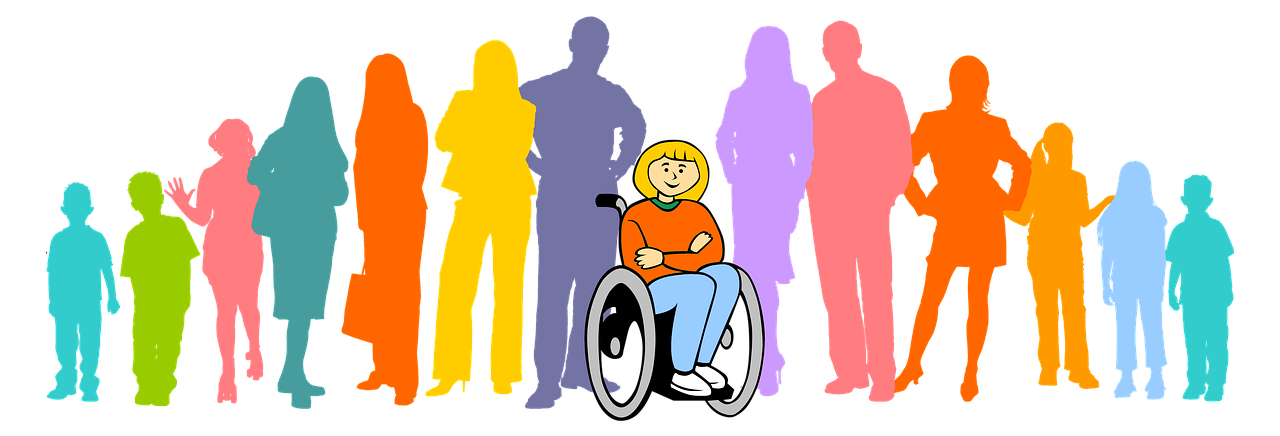 Supports people with disabilities to live on their own, with a roommate, or in a group home

Helps people find and keep jobs

Supports employment of direct support professionals who can assist with bathing, dressing, eating and even getting to work

Provides for physical therapy, occupational therapy, speech and language therapy and behavioral supports
Why is there a Waitlist?
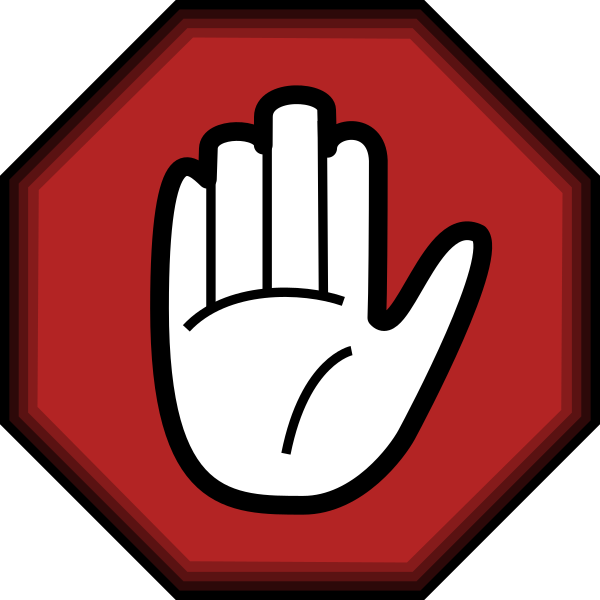 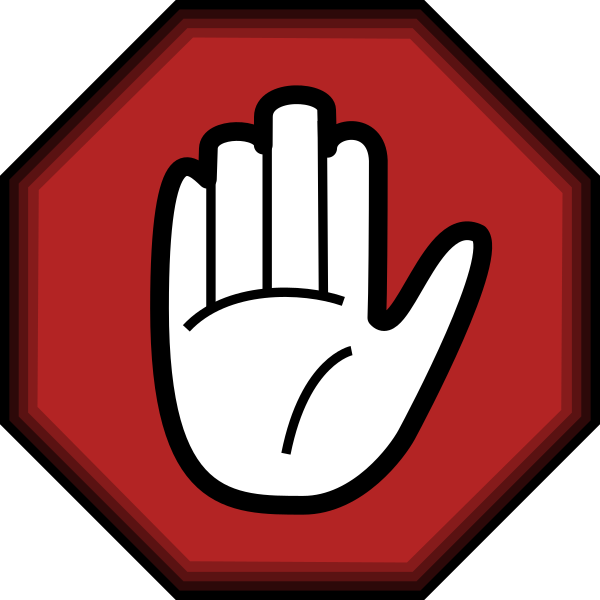 There is no requirement to provide the services

More waivers = More Money

Georgia’s senators, representatives, and Governor make the decisions about where to direct money